GMW 2015, 01.-04.09.2015, München
Einzelerhebung der Nutzung urheberrechtlich geschützter Sprachwerke gemäß § 52a UrhG in einem Lernmanagementsystem 
Dr. Anne Fuhrmann-Siekmeyer, Dr. Tobias Thelen
Universität Osnabrück
Gliederung
Erlaubnisse des § 52a UrhG und Projektziel 
Stud.IP: Nutzer an der Universität Osnabrück
Umsetzung technische Lösung in LMS mit Schnittstelle VG Wort 
Informationsmaßnahmen
Nutzerzahlen
Fazit
§ 52a UrhG und Projektziel
§ 52a UrhG (seit 2003 im UrhG)
Zur Verfügung gestellt werden dürfen: 
„veröffentlichte kleine Teile eines Werkes [12% eines Sprachwerkes, max. 100 Seiten], Werke geringen Umfangs sowie einzelne Beiträge aus Zeitungen oder Zeitschriften“ 
durch Lehrende an Bildungseinrichtungen für einen abgegrenzten Teil von Teilnehmern zu nicht-kommerziellen Zwecken der Lehre (typischer Weise mittels LMS) 
ohne die Erlaubnis des Rechteinhabers 

„Für die öffentliche Zugänglichmachung […] ist eine angemessene Vergütung zu zahlen. Der Anspruch kann nur durch eine Verwertungsgesellschaft geltend gemacht werden.“
Gibt mit vielen VGs Pauschalvergütung, VG Wort hat auf Einzelabrechnung geklagt
BGH: Einzelmeldung über zentrale Eingabemaske ist sachgerecht und vom Aufwand her vertretbar, „angemessene“ kostenpflichtige Verlagsangebot haben Vorrang
Ziele des Pilotprojekts
Beauftragt von der Kultusministerkonferenz, in Zusammenarbeit mit der VG Wort
Machbarkeitsstudie, um Kosten, Aufwand und Workflows der Einzelerfassung von Lehrmaterialien in elektronischer Form zu untersuchen
Konzeption und prototypische Realisierung eines Lizenzauswahldialogs mit einer Schnittstelle zur VG Wort 
Voraussetzungen für deren Übertragbarkeit auf andere Hochschulen in Deutschland ermitteln 
Anforderungen: Fragestellungen zum Datenschutzrecht, Authentifizierung, Gefahr von Falsch- und Doppelmeldungen, hochschulaffine Operabilität (insbesondere Haushaltsschnittstellen), Beratungsbedarf
Projektlaufzeit: Juli 2014 - Mai 2015 
Untersuchungszeitraum: 10.10.2014 – 09.02.2015 (Wintersemester 2014/2015)
Universität Osnabrück& Lernmanagementsystem Stud.IP
Lern- und Kursmanagement Stud.IP
Universität Osnabrück
ca. 13.000 Studierende / ca. 1.300 Lehrende
Schwerpunkte: Lehrerbildung (30%),BWL, Jura, Biologie, Cognitive Science
Keine Ingenieurwissenschaft, keine Medizin
Lernmanagementsystem Stud.IP
seit September 2003 flächendeckend im Einsatz
Während des Semesters:
13.000 Nutzer / Woche (bis 12.000/Tag)
ca. 70.000 Kursanmeldungen / Semester
ca.   3.500 Dateien / Wocheca. 50.000 Dateien / Semester
Lizenzauswahldialog und Meldevorgang
Technische Anforderungen
Recherche und Eingabe aller Werksdaten in einem Meldeformular, das vom Server der VG Wort kommt
Alle werkunabhängigen Daten werden mittels Schnittstelle von LMS an VG Wort-Server übermittelt: geringer Erfassungsaufwand für Melder, Datenschutz durch Pseudonymisierung
Hochschule wird durch Schnittstelle authentifiziert
Rückmeldung über Schnittstelle, ob Meldungen erfolgreich waren (Werkmetadaten werden mit zurückgeliefert)
Lizenzauswahldialog in Stud.IP
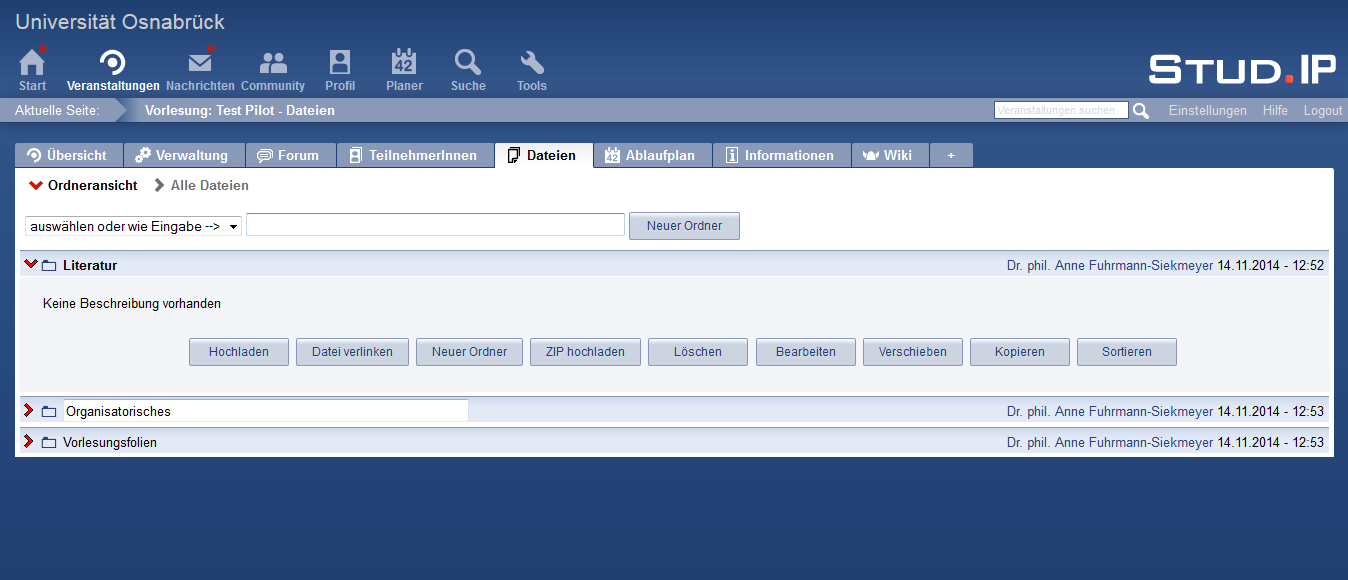 [Speaker Notes: Im Dateibereich kann ich Ordner anlegen und Dateien hochladen.]
Defaultauswahl:
Lizenzstatus unbekannt. Angabe einer Lizenz wird technisch nicht erzwungen, aber mit Hinweis beim Herunterladen versehen.
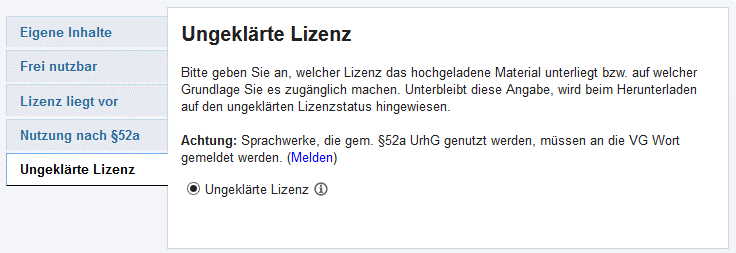 Hinweis auf Einzelmeldungen:
Meldungen sind nicht freiwillig.
[Speaker Notes: Es erscheint ein Upload-Dialog, in dem ich zuerst eine Datei von meiner Festplatte auswähle.]
Eigene Inhalte:
Selbst erstellte Materialien machen den größten Anteil der hochgeladenen Dateien aus. Beispiele: Vortragsfolien, Ablaufpläne, Vorlesungsskripte, Übungsaufgaben, Seminararbeiten, Referate.
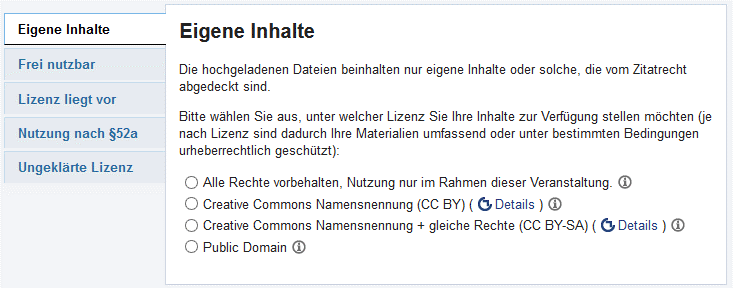 Lizenzauswahl:
Lizenzen für eigene Inhalte werden beim Herunterladen angezeigt.
[Speaker Notes: Es erscheint ein Upload-Dialog, in dem ich zuerst eine Datei von meiner Festplatte auswähle.]
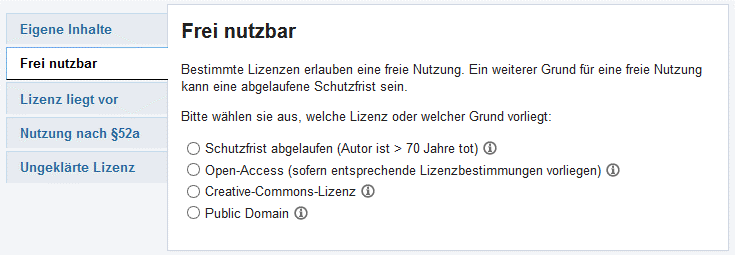 [Speaker Notes: Es erscheint ein Upload-Dialog, in dem ich zuerst eine Datei von meiner Festplatte auswähle.]
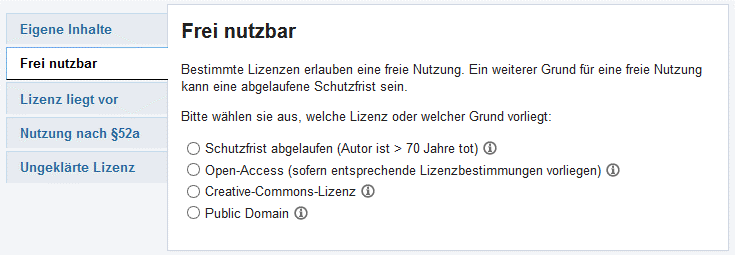 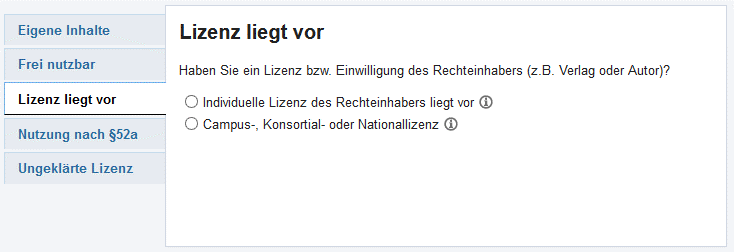 [Speaker Notes: Es erscheint ein Upload-Dialog, in dem ich zuerst eine Datei von meiner Festplatte auswähle.]
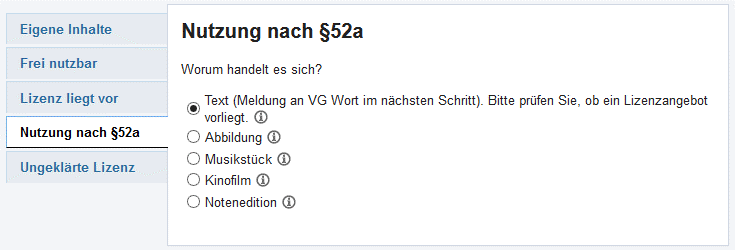 [Speaker Notes: Es erscheint ein Upload-Dialog, in dem ich zuerst eine Datei von meiner Festplatte auswähle.]
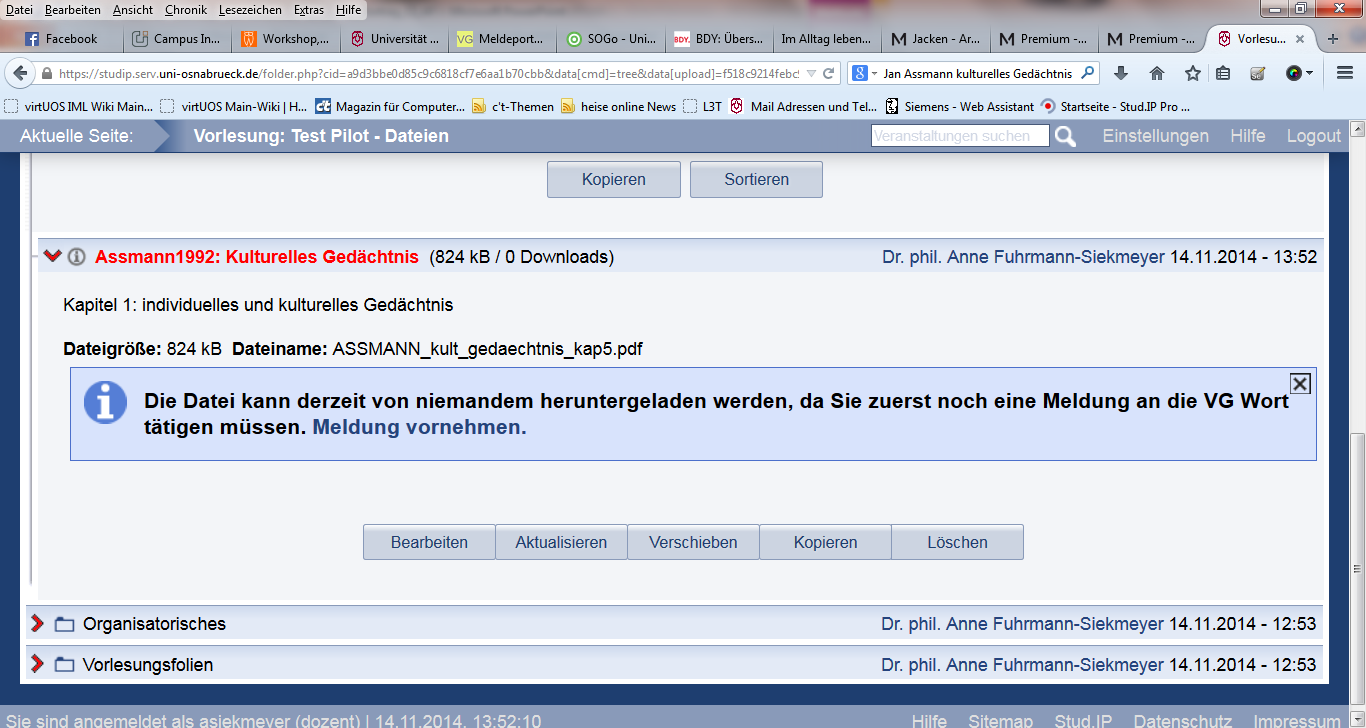 [Speaker Notes: Nach dem Upload kann die Datei noch nicht genutzt werden, weil die Datei noch nicht gemeldet wurde.]
Meldung bei der VG Wort
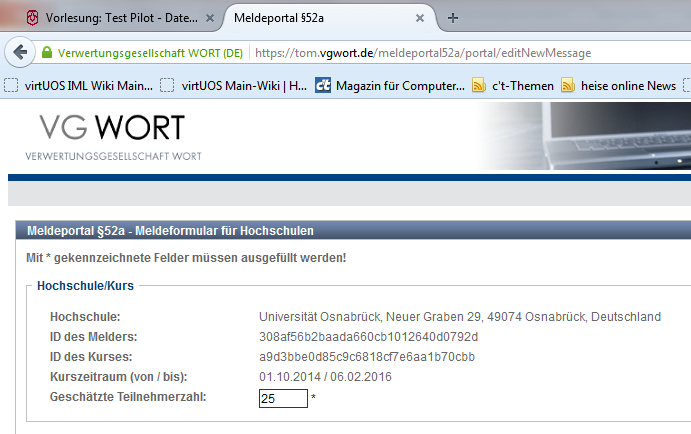 Übergebene Daten:
Infos über Melder und Kurs sind verschlüsselt. Geschätzte Teilnehmerzahl kann geändert werden.
[Speaker Notes: Nach Klick auf „Meldung vornehmen“ öffnet sich das vorausgefüllte Meldeformular in einem neuen Tab / Fenster.]
Werkeingabe
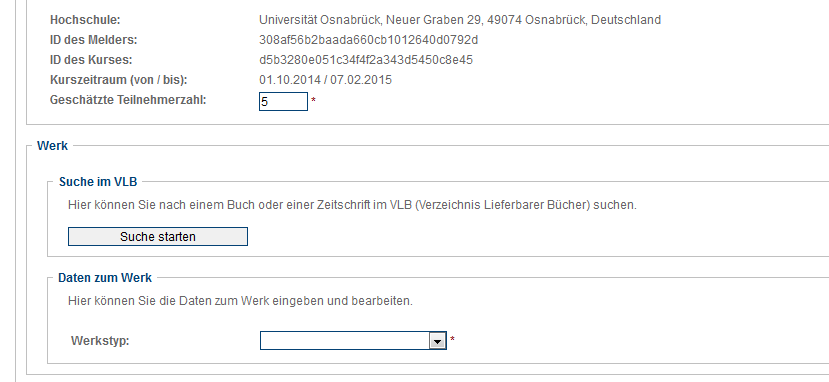 Angaben zum Werk:
Suche im VLB.
Alternativ: manuelle Eingabe der Werksdaten.
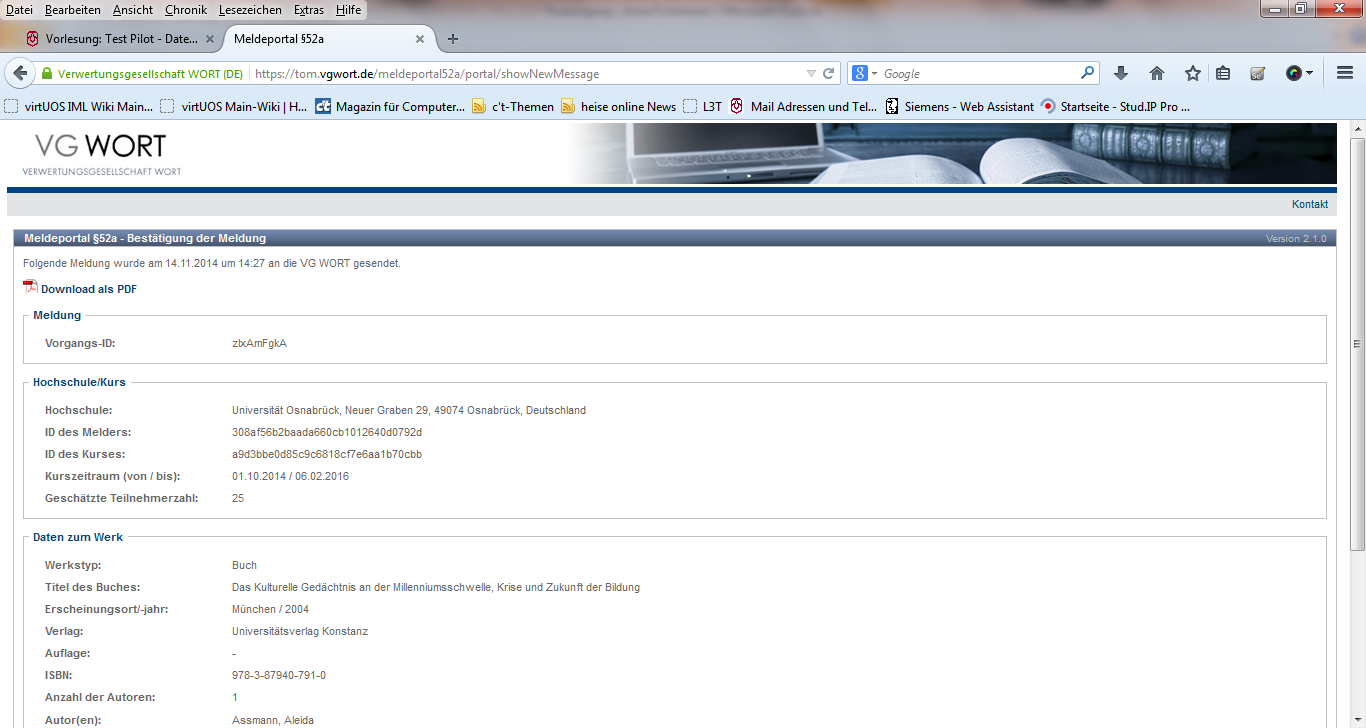 Meldung erfolgreich:
Fenster / Tab kann geschlossen werden.
Erfolgsbestätigung in Stud.IP
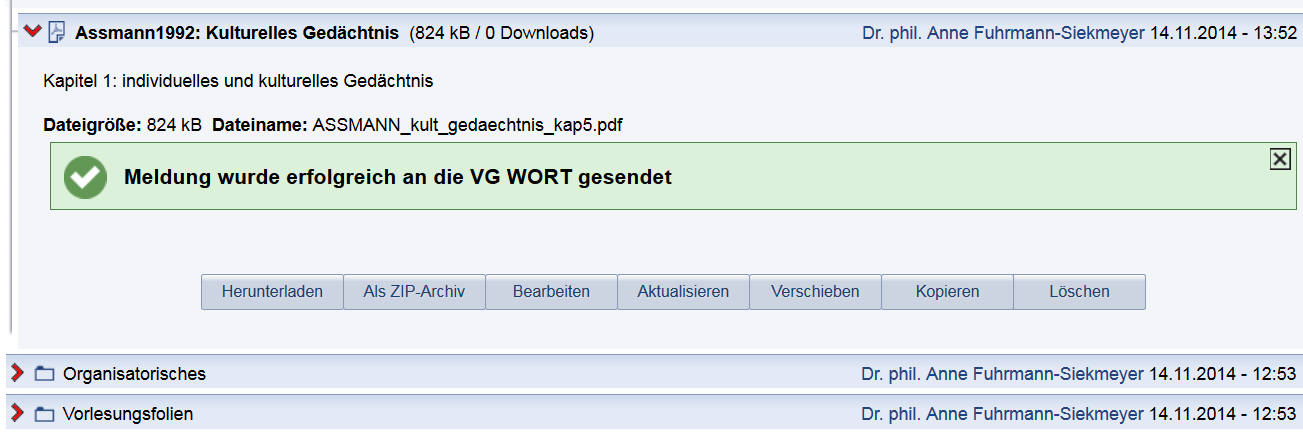 Meldung erfolgreich:
Erst nach erfolgreicher Meldung kann die Datei von Studierenden heruntergeladen werden.
Vorrangiges Verlagsangebot
Vorrangiges Verlagsangebot:
Melder muss abwarten, ob er innerhalb von 3-Tages-Frist ein angemessenes Angebot von Verlag erhält
Begleitende Informationsmaßnahmen
Informationsmaßnahmen
Gedrucktes Informationsmaterial
Gedrucktes Informationsmaterial
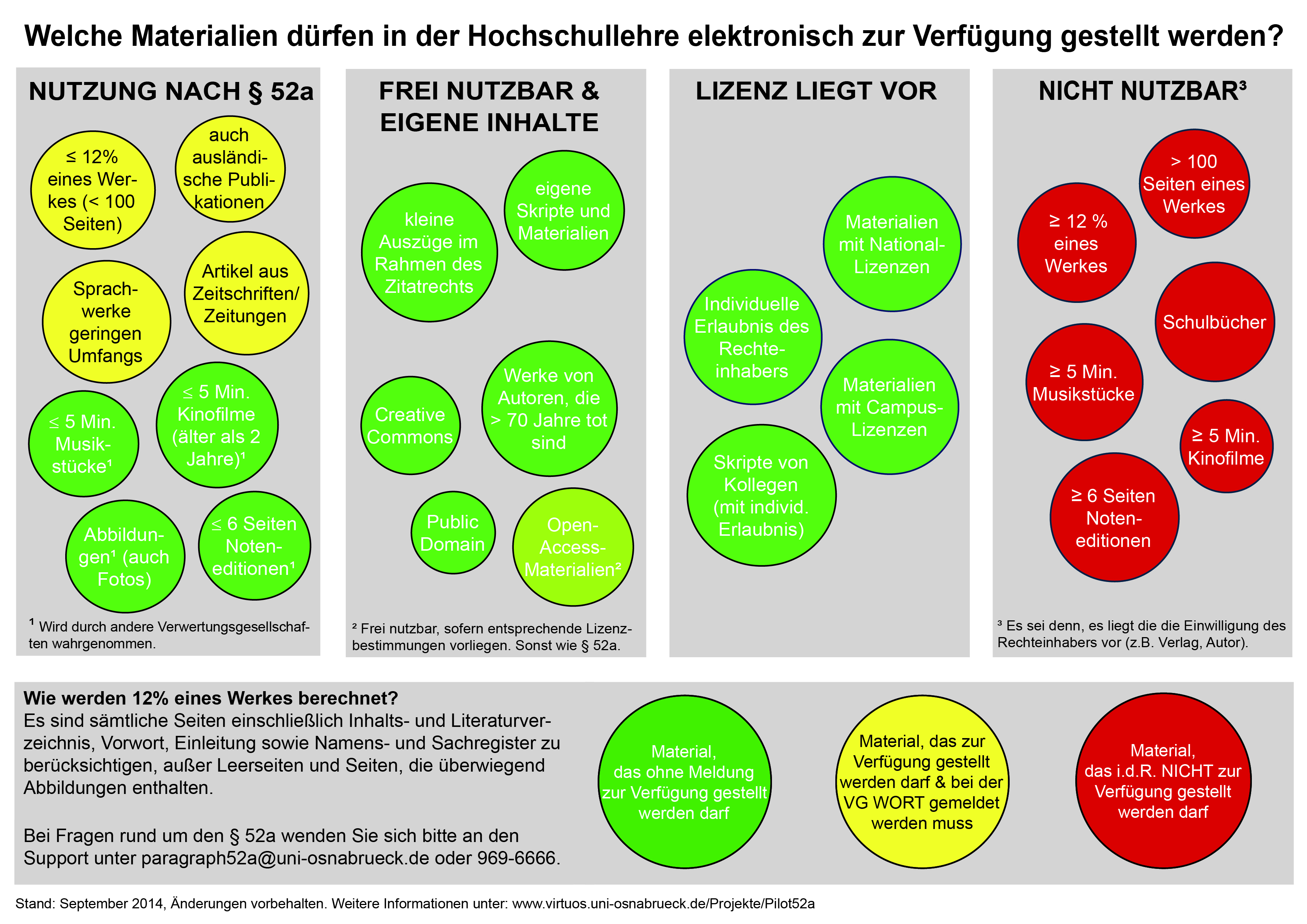 Methoden der Datenerhebung
Methoden
Untersuchungszeitraum: 10.10.2015-09.02.2015
Beobachtung von Nutzungsdaten 
Stud.IP-Datenbank und Server-Protokolle
Experten-Rating von Dokumentenstichproben
5% aller hochgeladenen Dokumente aus WS 13/14 und 5% aus 14/15
Online-Befragung von Lehrenden in Stud.IP beim ersten Upload
Kleine Popup-Befragung in Stud.IP integriert, Rücklauf: 457 von 1.300 Lehrenden
Online-Befragung von Lehrenden (Rundmail Präsidium)
Limesurvey, Rücklauf: ca. 200 von 1.300 Lehrenden
Online-Befragung von Studierenden über Stud.IP-Startseite
Rücklauf: ca. 400 von 13.000 Studierenden
Nutzungsdaten
Relevanz von Literatur in Stud.IP
Hochgeladene Dokumente mit Lizenzangabe
Semestervergleich
Meldungen
Meldungen in den Fachbereichen
Fazit
Funktionsfähigkeit
Implementierte Lösung funktionierte im Normalbetrieb problemlos.

ABER: Schwierigkeiten im Workflow
Komplikationen:
Recherche der Campuslizenzen (zu spät im Workflow, fertiges Dokument liegt bereits vor)
3-Tages-Frist der vorrangigen Verlagsangebote
Unselbstständige Publikationen sind nicht im VLB zu finden 
Einschränkungen werden sich in der Praxis als große Kostentreiber für die Hochschulen und Motivationshemmnisse für Lehrende erweisen
Feedback von Lehrenden und Studierenden
Wie beurteilen Lehrende die Einzelmeldung?
Zeitaufwand ist nicht gerechtfertigt
Einzelmeldung geht zu Lasten der Qualität der Lehre 
Ankündigung, zu Kopiervorlagen und Semesterapparaten zurückzukehren
Unsicherheiten bezüglich Haftung und Übernahme der entstehenden Kosten 
Was berichten Studierende vom Pilotprojekt?
Folge: es wurde deutlich weniger Material von Lehrenden bereitgestellt
Studierende hatten erhöhten Zeit- und Kostenaufwand durch Selbstbeschaffung
Verzögerungen in der Bereitstellung von Lehrmaterial 
Einbußen in der Qualität der Lehre
Literaturbereitstellung für Studierende
Schlussbemerkungen aus Sicht der Universität
Fazit von Vizepräsidentin Prof. Dr. May-Britt Kallenrode
»Mit Einführung einer Einzelmeldepflicht werden wesentlich weniger Texte von den Studierenden und Lehrenden verwendet. Der organisatorische Aufwand für die Hochschulen ist unangemessen hoch und keine Alternative zu einer Pauschalvergütung.«
Vielen Dank für Ihre Aufmerksamkeit.
Kontakt
Universität Osnabrück, Zentrum virtUOS 
Dr. Anne Fuhrmann-Siekmeyer 
Tel.: 0541 969 6513, Email: anne.fuhrmann@uni-osnabrueck.de

Dr. Tobias Thelen
Tel.: 0541 969 6502, Email: tobias.thelen@uni-osnabrueck.de

Pilotprojekt: https://www.virtuos.uni-osnabrueck.de/forschung/projekte/pilotprojekt_zum_52a_urhg.html

Abschlussbericht: https://repositorium.uni-osnabrueck.de/handle/urn:nbn:de:gbv:700-2015061913251